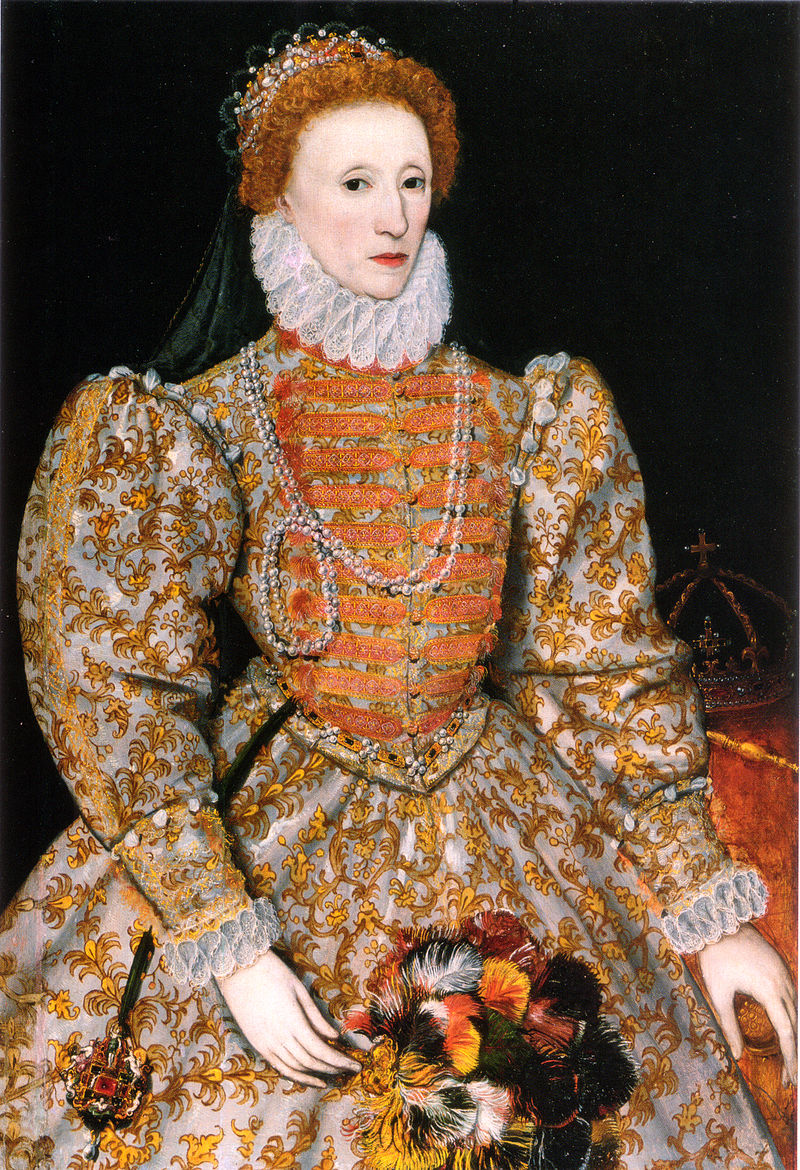 The Elizabethan Era (1558-1603)
A Golden Age
Historical Background
Relative peace and prosperity
Protestant Reformation established; less religious persecution. 

Flowering of art, music, literature, theatre

Women: More freedom and education than in Europe

Exploration and discovery: 
Raids on Spanish treasure ships;  
1584 founding of Roanoke colony in VA; 
1588 Spanish armada defeated
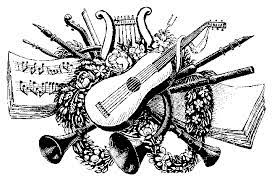 Urban Life
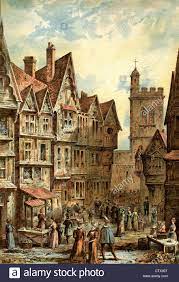 Poor sanitation 
Crowded 
Recurring plagues 
London: Population increases
Average life span 42 years
Education
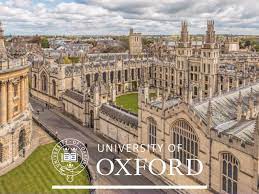 Literacy: 80% in London (less elsewhere) 
Grammar schools (long days) 
Tutors for the wealthy 
Cambridge &  Oxford Universities
Emphasis on rhetoric: 
Textbook listed 100 figures of speech
 Variety rather than succinctness (Erasmus v Strunk & White) 
.
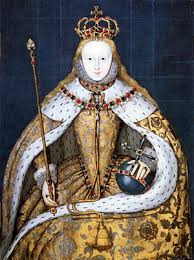 The  Court
Stronger central government / monarchy

Less emphasis on war

Skills required for court life: 
good manners  and grace 
literacy
courtly behavior
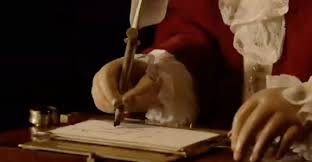 Sonnets circulated in court
Sonnets: Shared in manuscript:
among friends and members of court
Sonnets: A display of writers’ skills
Sonnets: A display courtly qualities:
balance 
verbal facility and wit 
following rules with grace
Love, Courtly Love and the Sonnet
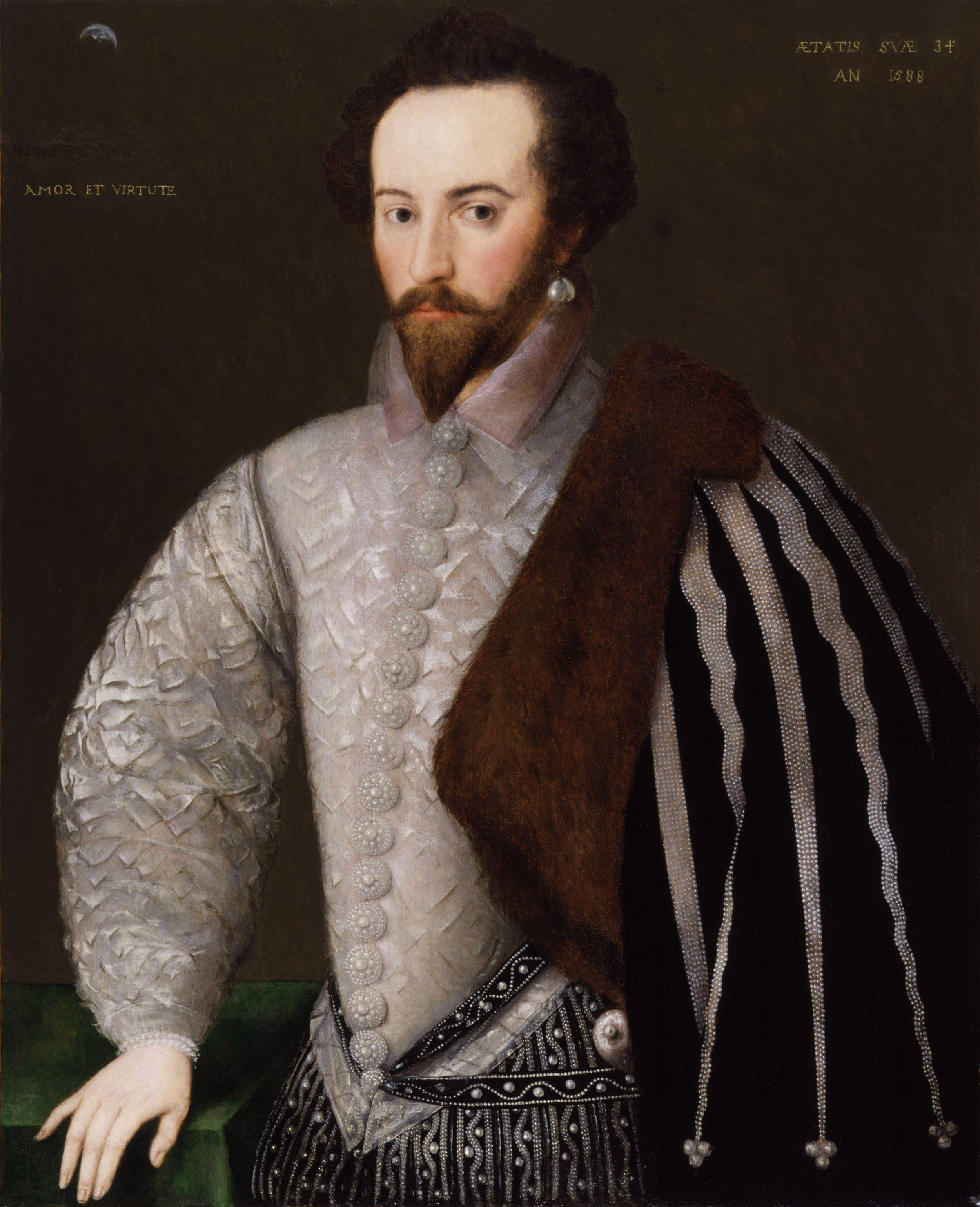 Marriages
Arranged
Preserve wealth and power. 

‘Courtly love’:  Medieval European tradition 
Little to do with real life 
Well known to the Elizabethans
Stereotypical literary conventions
Sir Walter Raleigh
Courtier, Soldier, Explorer, Sonneteer
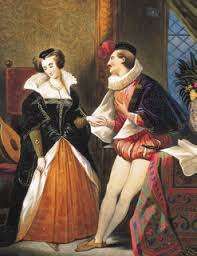 Courtly love poetic conventions
Married women:
Must reject the man’s advances to preserve her honor
Must show coldness towards the suitor
 
Male suitor: 
Consumed with passion for an unattainable love 
Writes poetry about his feelings of desire and rejection
Consumed with sadness
Cannot eat or sleep 
Suffers jealous thoughts
Can never have enough attention from his beloved.

The subject of these poems:
The nature of true love
The poet, himself, or the person a of the poet.
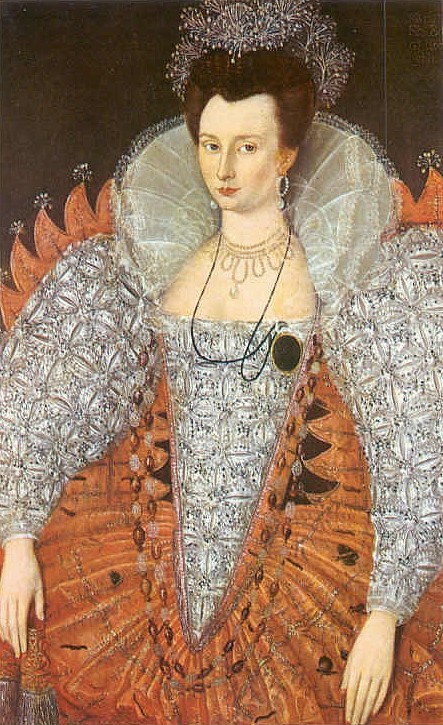 Elizabethan sonnets
4000 sonnets between 1580—1600
Clichés abounded: 
The poet burns with icy fire 
The woman’s teeth are like pearls 
Her lips like cherries
Her eyes like suns or stars 
Her neck milk-white 
Her breath balm, amber and musk
Quick review of sonnet structure
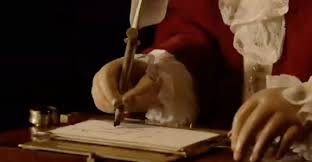 14 lines; subject traditionally love
Petrarchan / Italian:
Octave and sestet
Volta: Turn at end of 8th line

English / Elizabethan / Shakespearean: 
3 quatrains 
Volta: Turn in the final couplet
Epigrammatic.
Michael Drayton   1563–1631
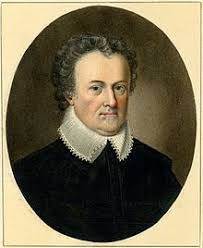 Secretary or steward to nobles
Friends with Shakespeare and Jonson
Humanist 
Duty of the poet: Spokesperson for public values  
Poetic works: 
Historical epics 
Didactic poems
63 sonnets
Sonnet sequence: Idea’s Mirror,
Playwright and satirist
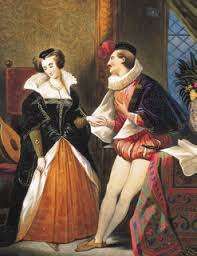 Questions for Drayton’s Sonnet #61 (p. 35)
Did you enjoy this sonnet? What makes it enjoyable?
What is the mood of the speaker? Is he the typical suffering lover of the courtly love tradition?
What about the woman? What do we learn about her?
What is the tone of the first 8 lines (2 quatrains)? 
Where is the volta, the turn? How does the poem’s meter and language signal the turn?
What is the dramatic action starting at line 9?
What about the ending? What happens in the couplet?
Is this a Petrarchan or an English (Elizabethan / Shakespearean) sonnet? 
This is Drayton’s most (only) anthologized sonnet, to this day. What makes it timeless?